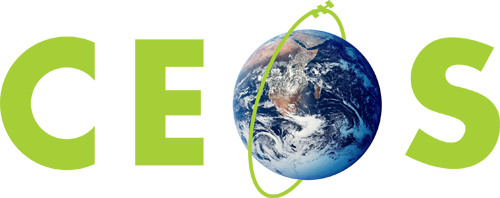 Committee on Earth Observation Satellites
Overview: CEOS Capacity Building Activities
CEOS Systems Engineering Office (SEO)
WGCapD-5 Agenda Item 24
Working Group on
Capacity Building & Data Democracy
Hampton, Virginia, USA
March 29th – April 1st, 2016
Capacity Building in CEOS Ad Hoc Teams
Ad Hoc Working Group on the Group on Earth 
Observations (GEO) Global Agricultural Monitoring 
(GEOGLAM) Initiative 

Users supported via the production and use of the AMIS* & Early WarningCrop Monitor Reports and through the JECAM** and Asia-Rice R&D          efforts

Capacity building efforts managed through several non-CEOS                      organizations, e.g. Univ. of Maryland & the Gates Foundation (East Africa)

Contributions to capacity building efforts made by CEOS Agencies, e.g.      CSIRO in  Kenya and JAXA for Asia-Rice


*Agricultural Market Information System
**Joint Experiment on Crop & Agricultural Monitoring
Capacity Building in CEOS Ad Hoc Teams
Ad Hoc Space Data Coordination Group for the GlobalForest Observation Initiative (SDCG for GFOI)


Capacity building efforts managed through several non-CEOS                      organizations, e.g. UN-FAO (Forest Division), SilvaCarbon (USAID funded,   led by USGS)

 Additional efforts funded by World Bank, Norway, and Australia.





Note: The other three CEOS Ad Hoc Teams are focused on completing a specific    report or study and do not have any specific capacity building requirements.
Capacity Building in CEOS Working Groups
Requested information about Working Group (WG) capacity building        efforts from all four of the other CEOS WGs: WG on Information Systems & Services, WGDisasters, WGClimate, & WG on Calibration & Validation.   No response. 

Most Working Groups focus on systematic coordination/development of  satellite Earth observations, systems, and services to improve access and usability. 

The Working Group on Disasters (WGDisasters) Floods & Seismic Hazards Pilots encourage participating countries to develop at least a basic             capacity to access relevant data, understand them, and use them to help  make decisions via a number of ongoing projects, but the focus is on          matching the way data are acquired with user needs.
Capacity Building in CEOS Virtual Constellations (VC)
Ocean Surface Vector Winds (OSVW-VC)

Marine forecaster satellite training courses are being led by EUMETSAT in the Mediterranean (Croation, October, 2016) and South Africa (December, 2016) as a follow-on to a training course in December, 2014. 

No anticipated need (nor room) for WGCapD involvement in these activities (which are not open to external participation). 

The OSVW-VC thinks that WGCapD should continue advocating the importance that mission owners/operators include resources for user training/education in their planning.

It was suggested to inform WGCapD of these training courses. A link to the COMET module will be sent to WGCapD by Julia Figa.
Capacity Building in CEOS Virtual Constellations (VC)
Precipitation (P-VC)

Limited involvement in ad hoc capacity building activities based on existing education and training programs of P-VC member agencies and participating organizations

Operational agency mandates more aligned with supporting these activities than research agencies

P-VC has yet to establish a capacity building strategy. Resources will be an issue. Strategic direction set by CEOS would be beneficial. 

To date, the P-VC has not been directly involved in the data accessibility objective.
Capacity Building in CEOS Virtual Constellations (VC)
Sea Surface Temperature (SST-VC)

Members of GHRSST and SST-VC participate in ad hoc capacity building activities, but no centrally-managed and organized capacity building plan. 

WGCapD recently helped create more effective recordings of a SST-VC/GHRSST satellite oceanography workshop in Australia

If (and when) the SST-VC were to focus on a more extensive capacity building effort, they would like to do that in conjunction with WGCapD.

SST-VC conducted an extensive review and survey of available SST training materials available. Perhaps WGCapD could help pick up from those results (Pam Michael's work) and design a strategy to fill the gaps identified in that survey
Capacity Building in CEOS Virtual Constellations (VC)
Ocean Colour Radiometry (OCR-VC)

Synthesis of all relevant training activities recently undertaken; comprehensive listing of training and capacity building activities: http://ioccg.org/training_ioccg.html

EUMETSAT has new pro-active training around Sentinel-3 with online resources and training opportunities in late 2016

Application and selection for the 3rd IOCCG Summer Lecture Series underway

Interested in a separate conversation with WGCapD to identify ways that the WGCapD could contribute, support, enhance, or advertise OCR-VC efforts
Capacity Building in CEOS Virtual Constellations (VC)
Ocean Surface Topography (OST-VC)

No relevant activity reported or discussed.
Summary
Ad Hoc Teams: 
Capacity building in support of current CEOS Ad Hoc Teams (SDCG & GEOGLAM) conducted through external organizations. CEOS focus is data coordination & delivery. Other groups help with capacity to use those data.

Working Groups: 
Capacity building is not a major component of their objectives, if at all. Exception: WGDisasters Pilots

Virtual Constellations: 
Capacity building organized/conducted by member organizations, but not by the VC itself. Some VCs interested in how WGCapD can support cataloguing/promoting those(and future) efforts.
Thank You